ІНТЕГРАЦІЙНА ПОЛІТИКА ГЕТЬМАНСЬКОГО РЕЖИМУ ТА ДИРЕКТОРії НА ПІВДНІ УКРАЇНИ
1. Інтеграційна політика гетьманського режиму на Півдні України.
2. Здобутки в царині культури.
3. Проблема кордонів з РСФРР.
4. Встановлення влади Директорії у південноукраїнському регіоні.
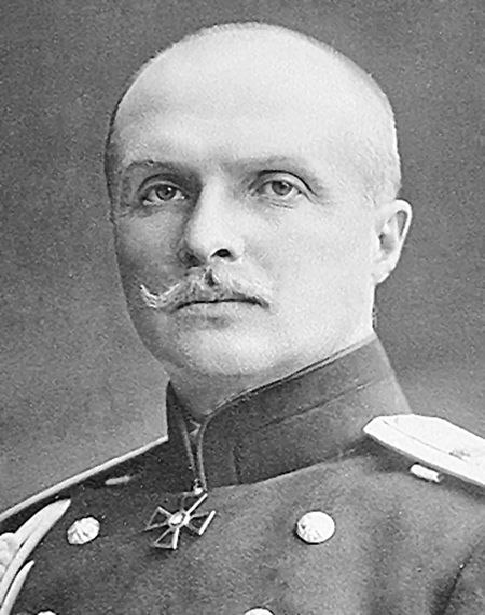 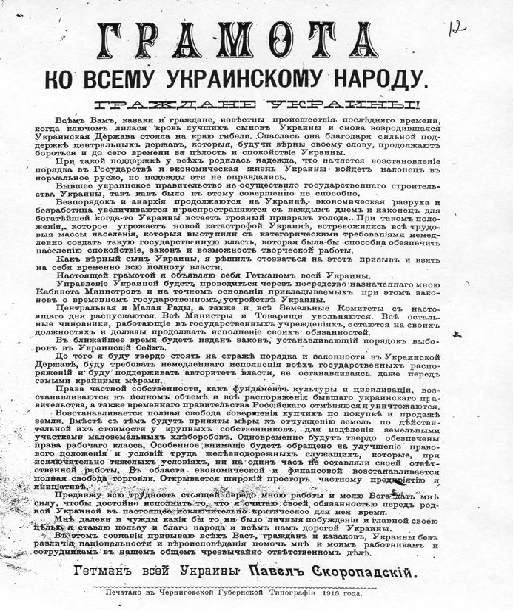 П. Скоропадський (1873 - 1945)
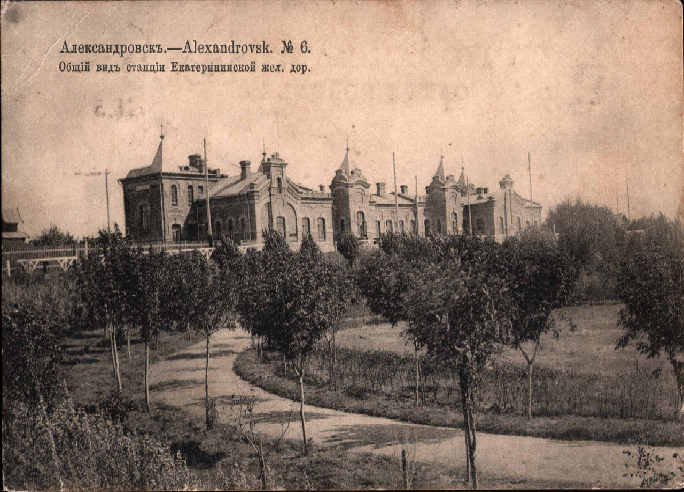 “Повіяло тоді російським духом. Українізація міста Олександрівська призупинилась. Написи над крамницями, які ще були українські зникали, залишилися російські. Українізація малоросів зупинилася...”
(М. Заклинський)
м. Олександрівськ початку ХХ ст.
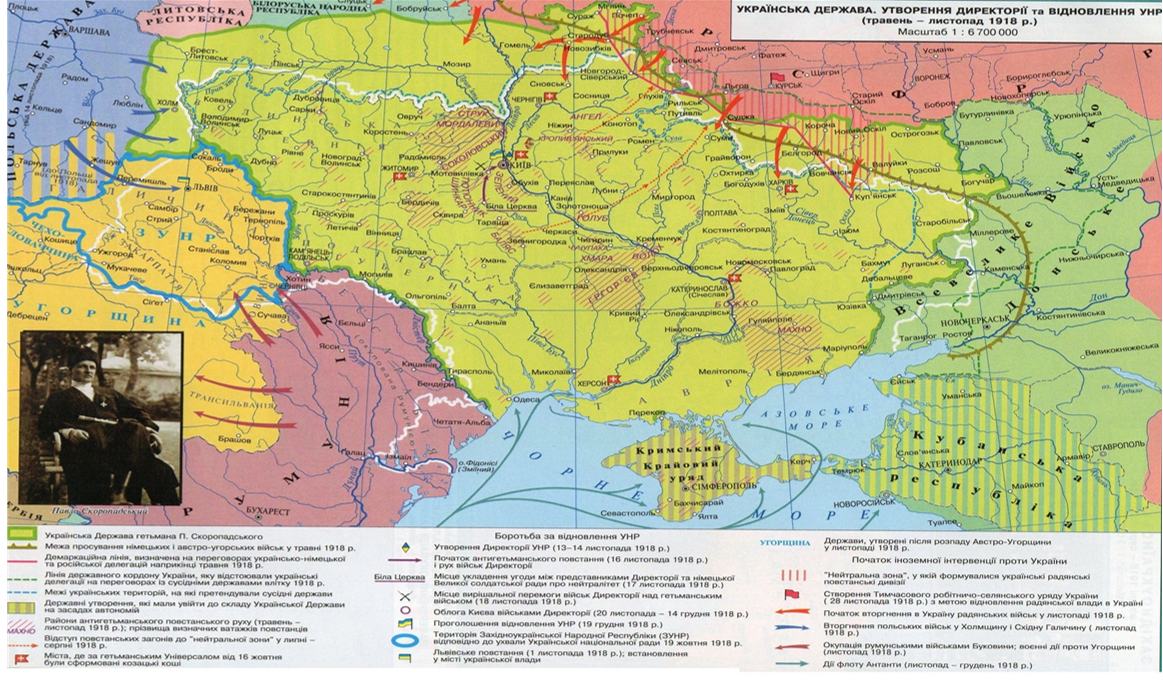 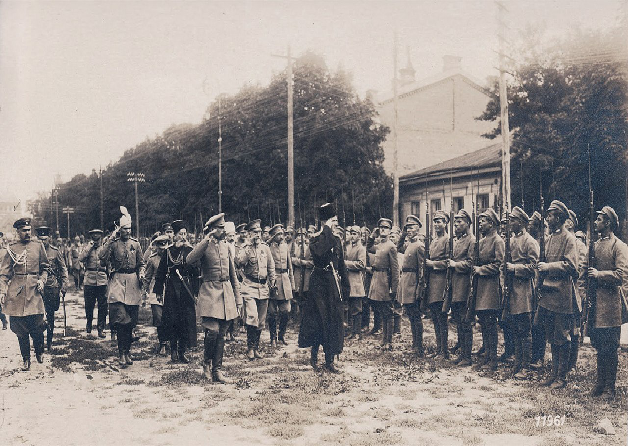 - Курс Гетьмана на збереження незалежності України з опорою на історичні традиції українського народу, 
система управління державою,
 аграрна реформа, 
введення юридичного громадянства, 
відродження козацтва. 

Південь перетворювався на невід’ємну складову частину Української Держави.
П.Скоропадський оглядає українське військо
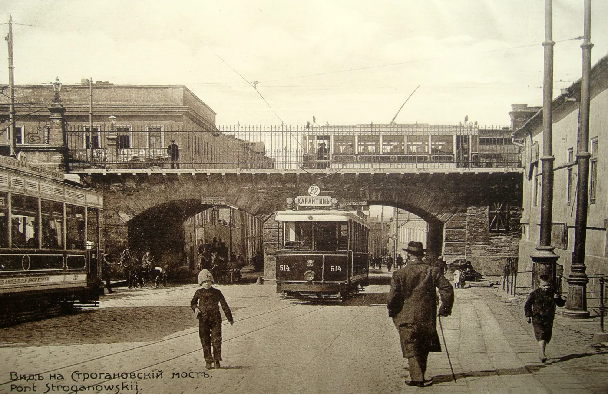 Головноуповноваженим Українського уряду на землях, де перебувала австрійська армія (Катеринославська, Херсонська, Таврійська, Подільська губернії)  з червня 1918 р.  було призначено С. Гербеля, з липня 1918 р. – Г. Рауха.
Компетенції:
- Контроль над діями іноземних військових частин на Півдні України.
м. Одеса початку ХХ ст.
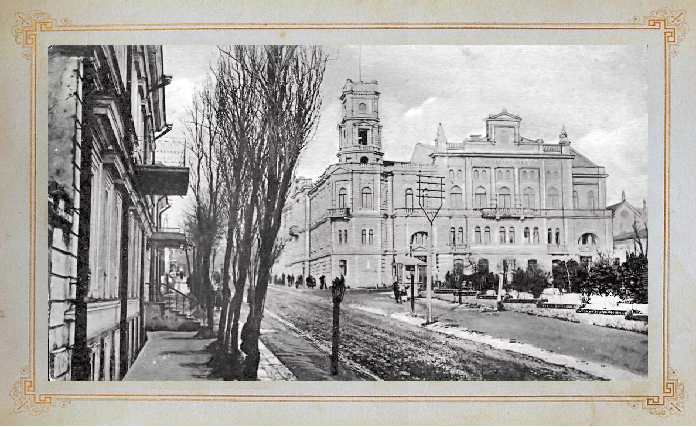 м. Херсон початку ХХ ст.
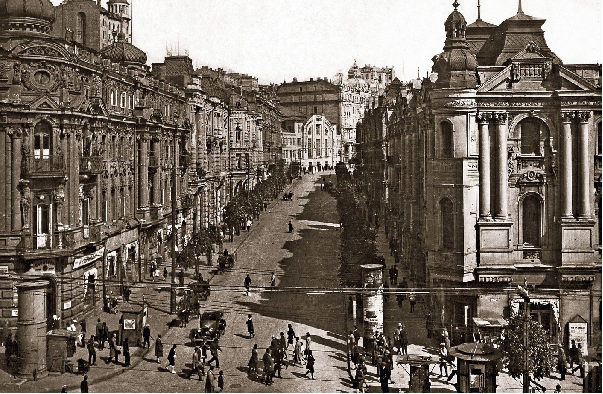 Життя у південноукраїнському регіоні було підпорядковане законам і розпорядженням, прийнятим у столиці України -Києві. 

Жителів України об’єднувало спільне громадянство.
м. Київ початку ХХ ст
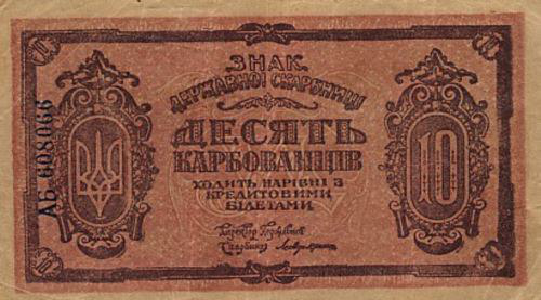 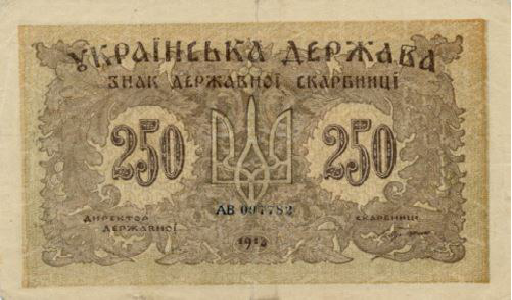 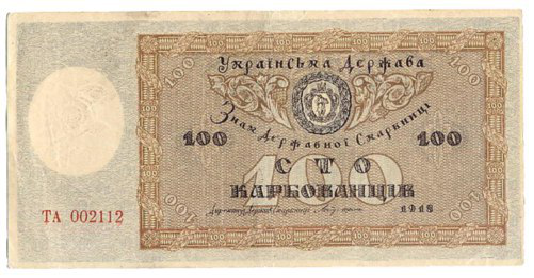 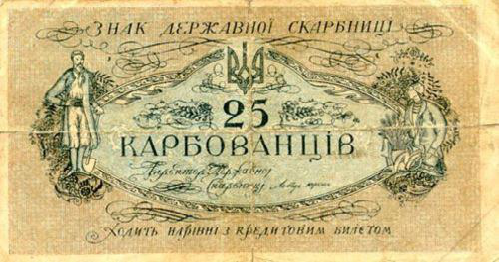 У липні 1918 р. з Канцелярії Гетьмана губернському старості Катеринославщини прийшов документ, в якому говорилося про необхідність зробити
 "розпорядження, щоб все листування, яке стосується пана Гетьмана і інших інституцій друкувалася Державною мовою".
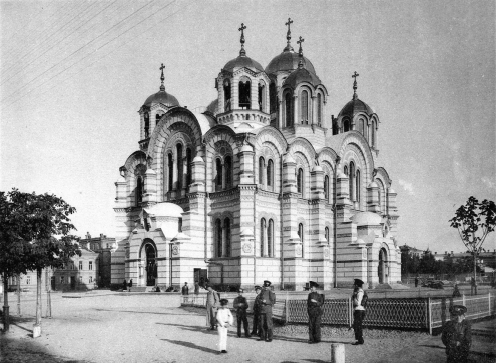 м. Київ початку ХХ ст
Катеринославський губернський староста генерал М. Черніков усупереч офіційному курсу Києва розіслав до повітових старост таємного обіжника, у якому пропонував проводити з ним урядове листування російською мовою.
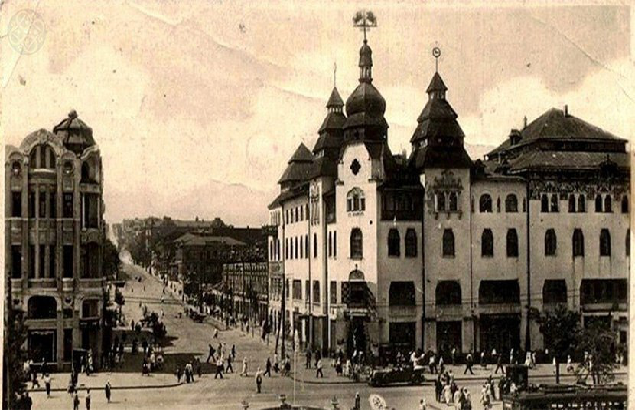 м. Катеринослав початку ХХ ст
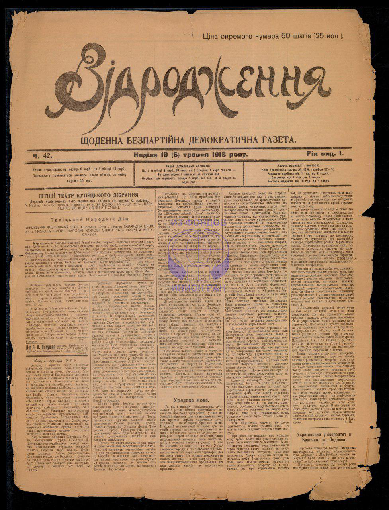 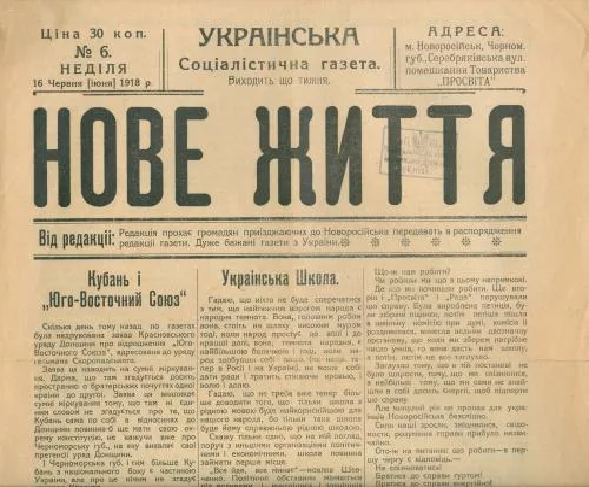 Українські газети 1918р. рясніли оголошеннями, у яких державні установи, комерційні підприємства, громадські організації запрошували до співпраці тих, хто володів державною мовою.
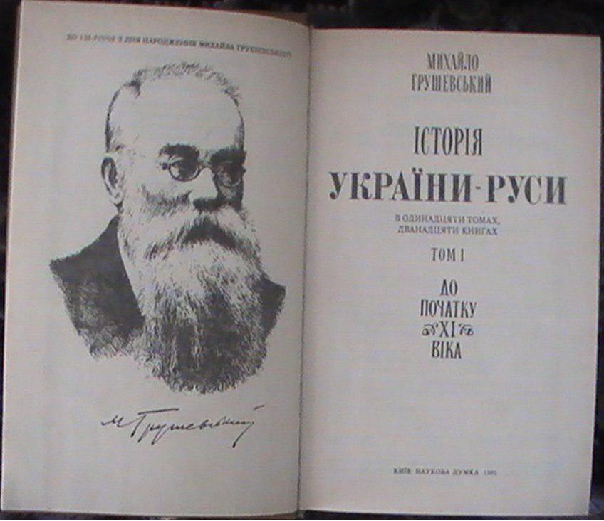 В Олександрівську курси для вчителів розпочали свою роботу 20.06.1918.

 На курси української мови та літератури приїхало 195 вчителів з Олександрівського повіту, 46 вчителів з міст та 28 вільних слухачів.
"Історія України - Руси" М. Грушевський
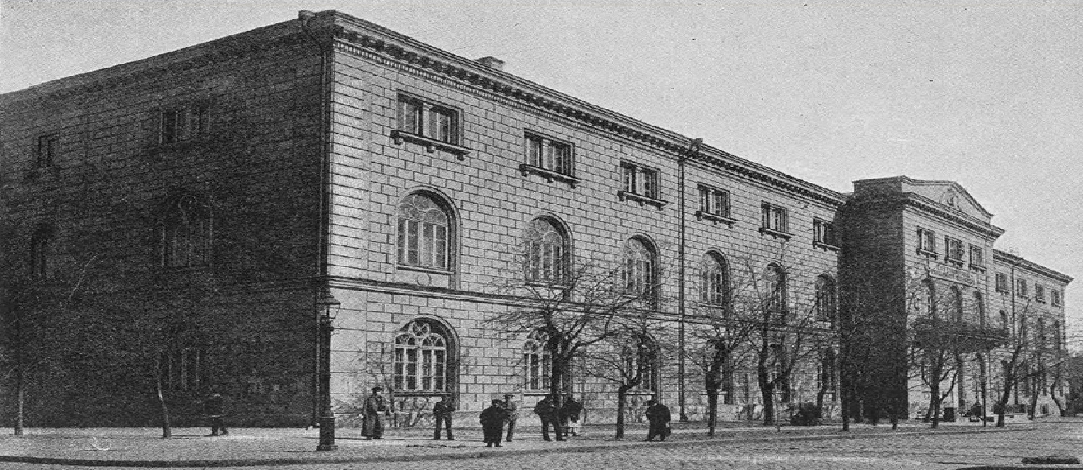 У серпні 1918 р. Міністерство освіти ухвалило рішення про відкриття в Новоросійському університеті (Одеса), як і в університетах Києва і Харкова українських кафедр: української мови, літератури, історії та права.
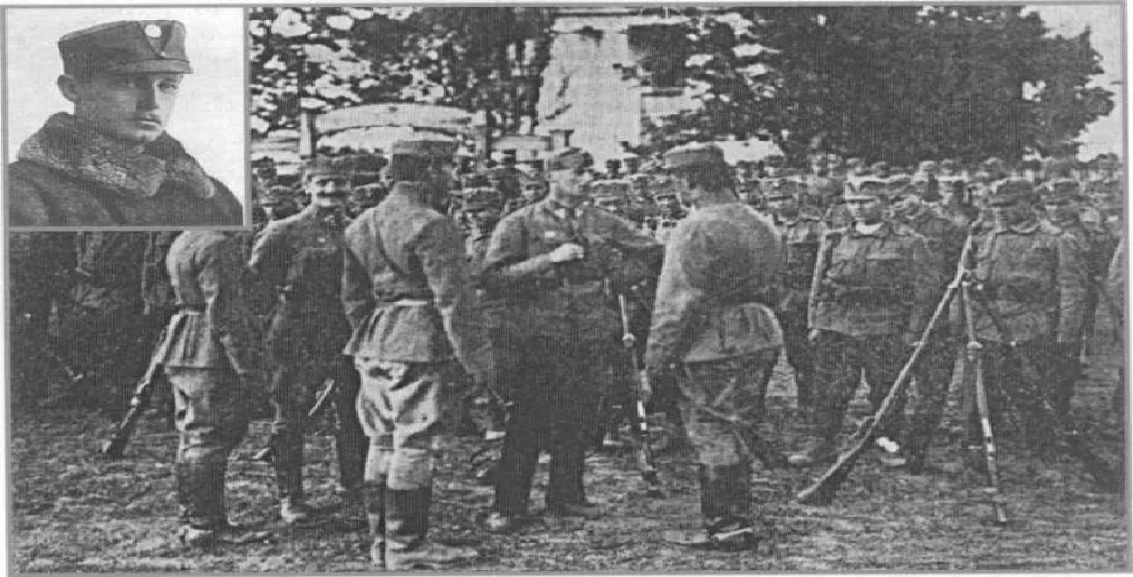 Вільгельм Габсбург із Січовими стрільцями
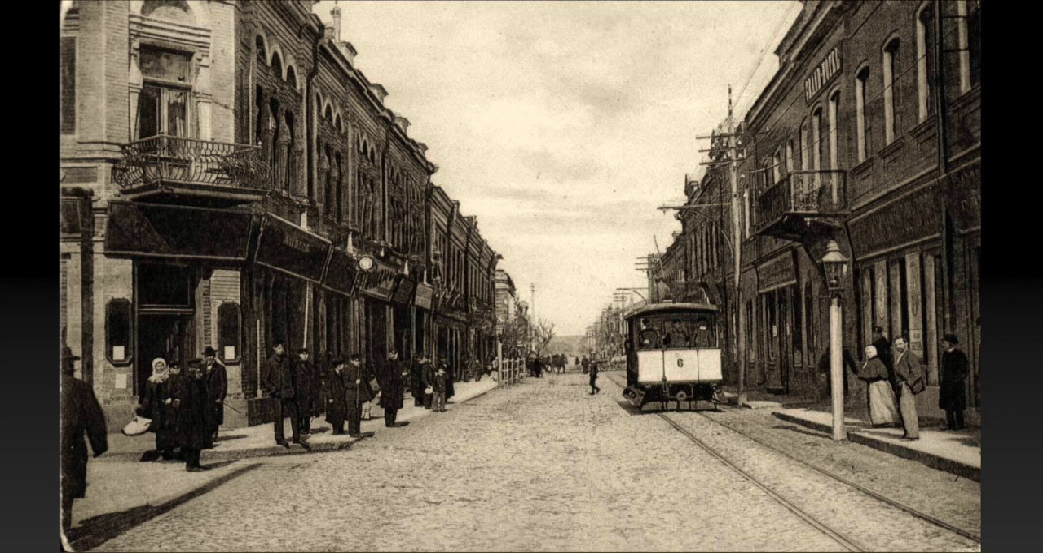 м. Єлисаветград початку ХХ ст.
.
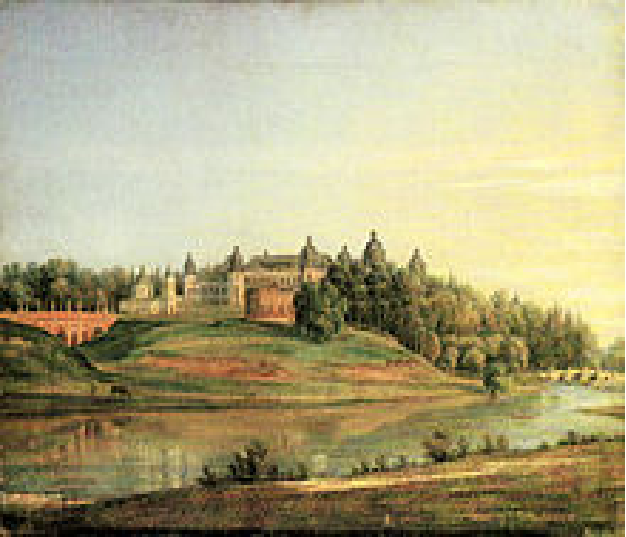 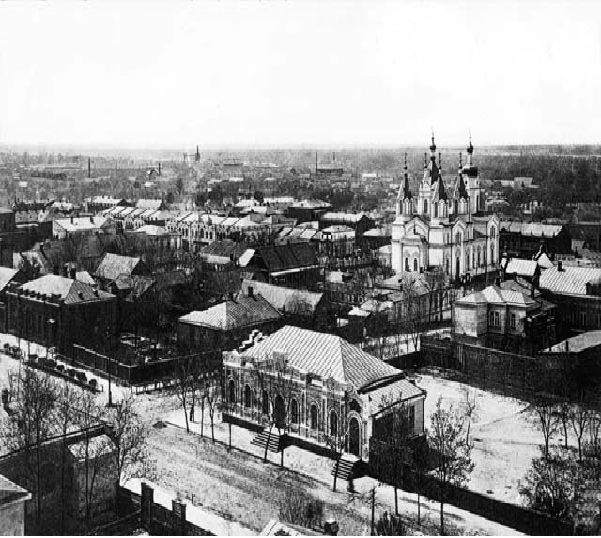 Царициновий Кут                                                           Олександрівськ
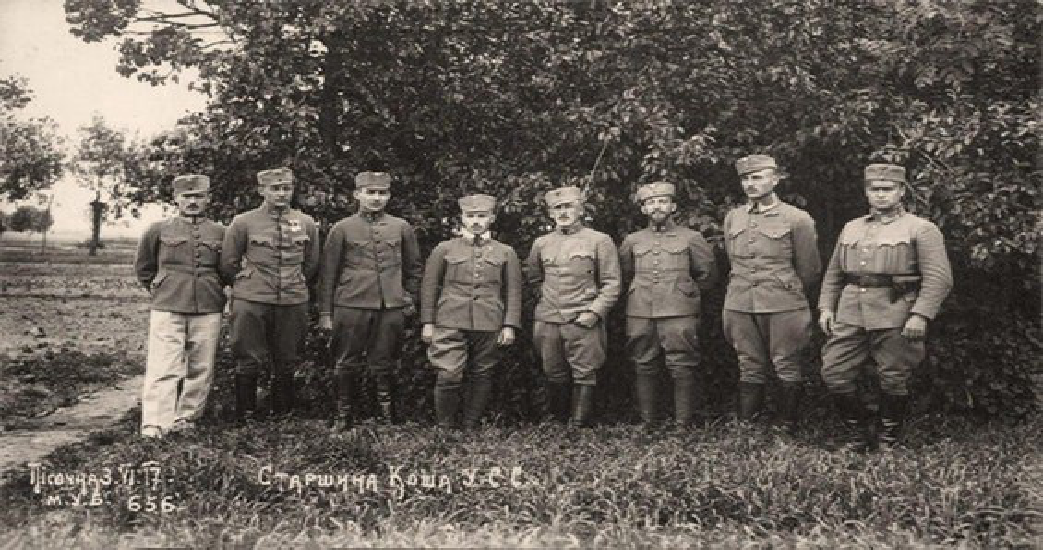 Старшина Коша УСС 1917 р.
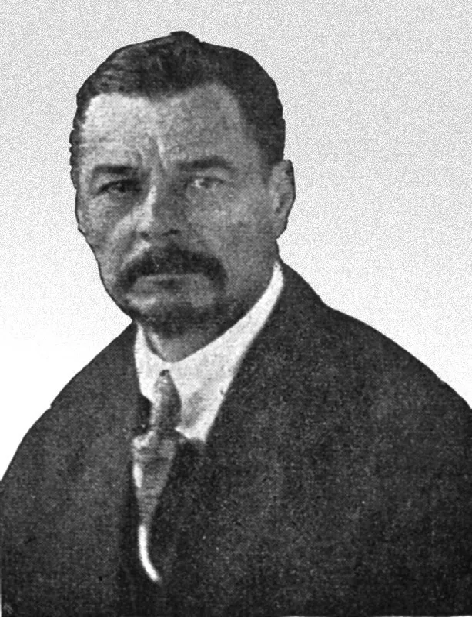 Українсько-російські переговори розпочалися у травні 1918 р. у Києві. 

Російську делегацію представляли Х. Раковський і Д. Мануїльський, а українську – Генеральний суддя Української Держави С. Шелухін. 


Російська сторона не підтримала лінію кордону, запропоновану українськими делегатами.
С. Шелухін
Суперечки точилися навколо всіх ділянок російсько-українського кордону, зокрема Донбасу та ряду інших територій Південного Сходу України.
 
За проектом, запропонованим російською стороною, від України відрізалися економічно важливі території Донбасу, де знаходилося майже 85% покладів вугілля і весь антрацит. 

Це позбавило б Україну частини її території та майже всієї паливної бази.
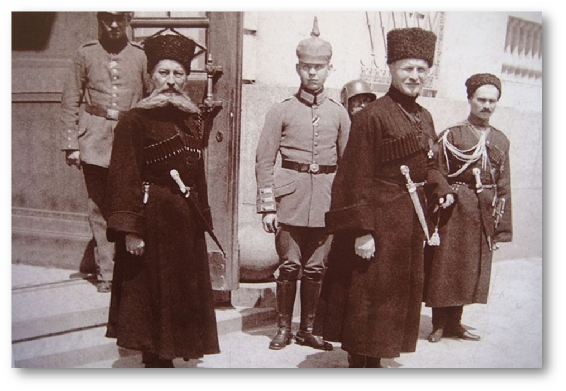 П. Скоропадський у оточенні своїх офіцерів та німецьких солдат, 1918 р
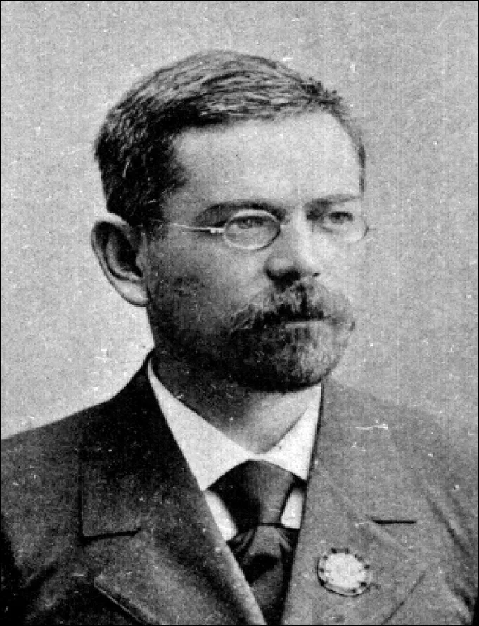 “Ось основний висновок, до якого дійшли ми, історики, однаково українські і російські – весь так званий Новоросійський край – це єсть старе гніздо запорожців і був заселений первісно виключно запорожцями.”
(Д.Багалій)
Д. Багалій
Українсько-російські договори 1918 р. не закінчились підписанням мирного договору і встановленням кордону між двома державами. 

Українська сторона не мала за своєю спиною сил, здатних примусити більшовиків погодитися на мир.
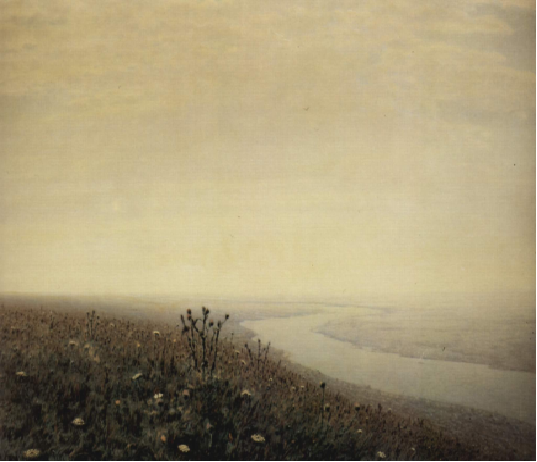 «Дніпро вранці» Куїнджі, 1881
14 листопада 1918 р. - оприлюднено грамоту про федерацію України з Росією
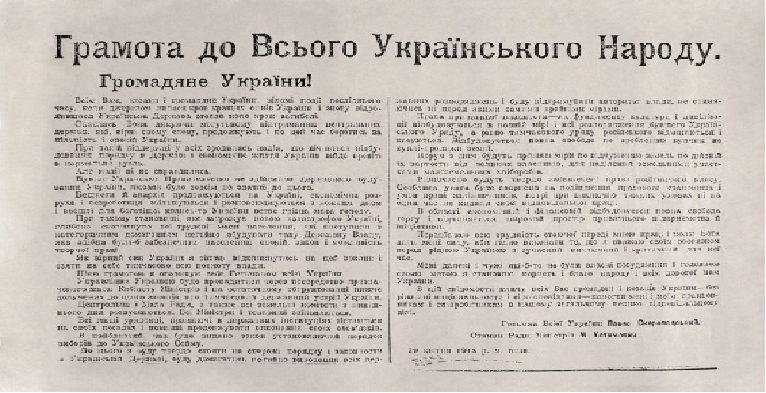 "Тепер після пережитих Росією великих заворушень, умови її майбутнього існування повинні, безумовно, змінитися. На інших принципах, принципах федеративних повинна бути відновлена давня могутність і сила всеросійської держави“.
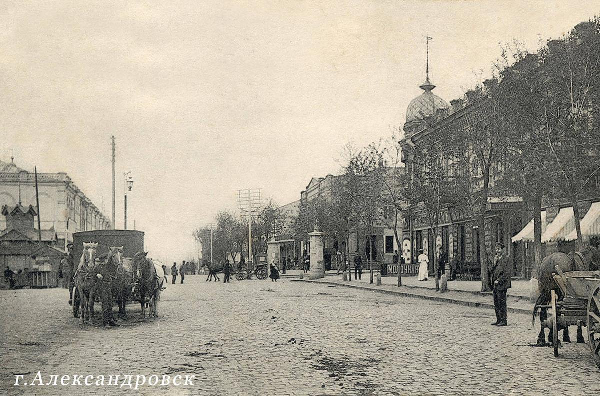 14.11.1918 р. антигетьманське повстання швидко набуло загальнонаціонального характеру, поширившись і на південноукраїнський регіон.  


“Протягом кількох днів вся Україна була об’єднана під владою Директорії”
(М. Рафес)
м. Олександрівськ початку ХХ ст.
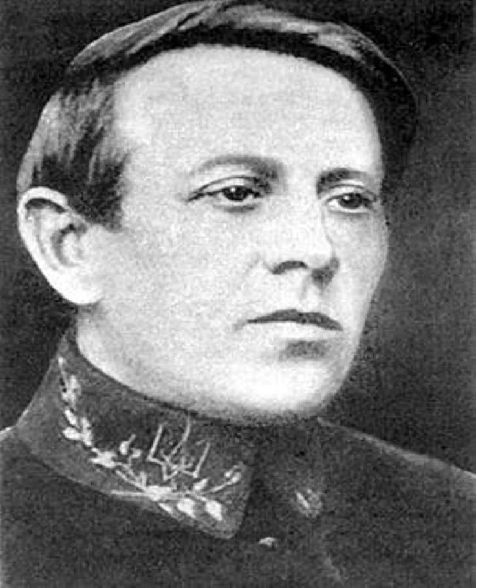 "Петлюрівці перемогли тому, що їм вдалося повести за собою багатомільйонні маси селянства"
“Правда” (Москва)
С.В Петлюра
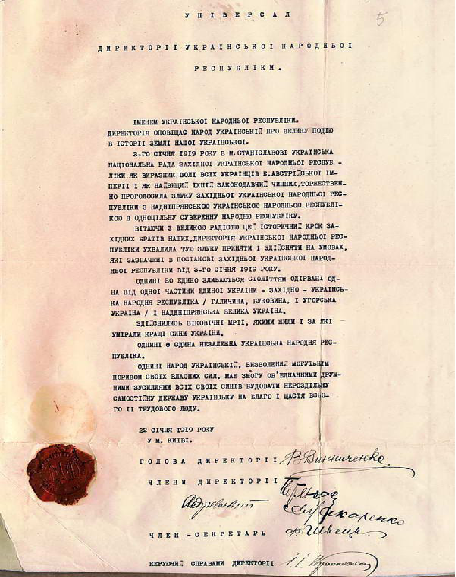 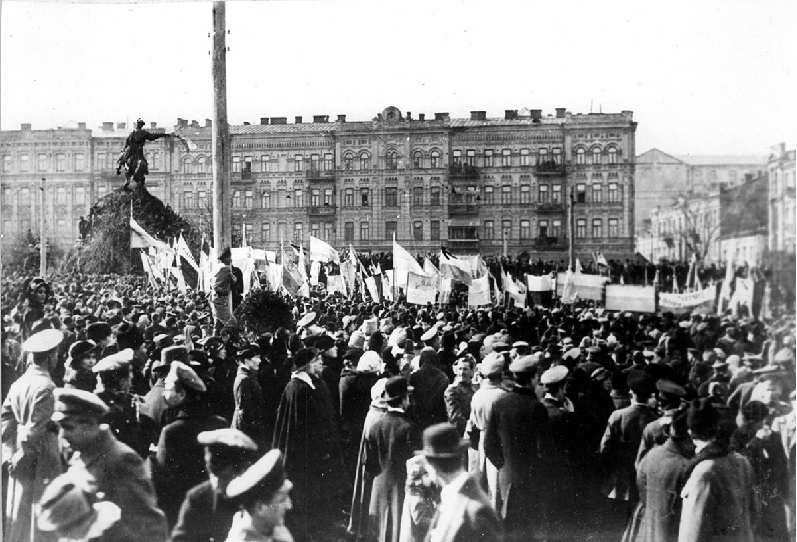 Демонстрація в Києві на честь Акту Злуки
Акт Злуки
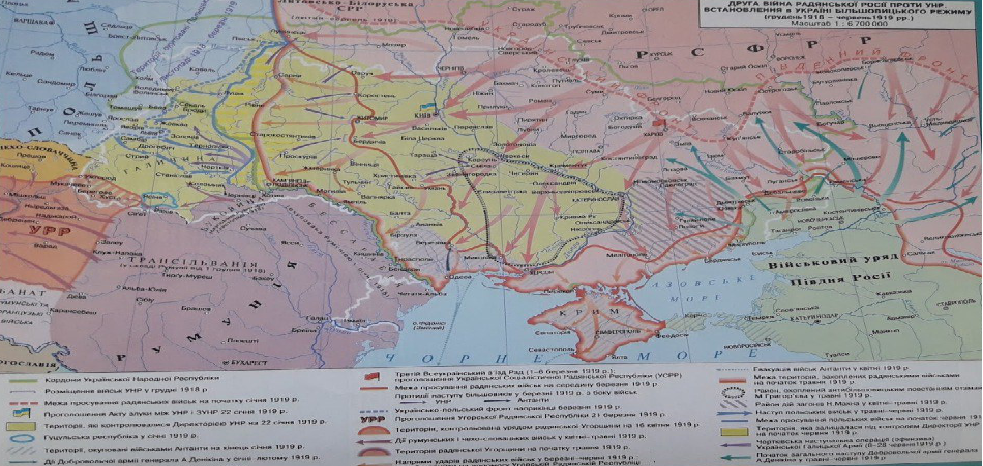 У боротьбі за владу на Півдні на боці Директорії брали участь в основному місцеві сили – повстанці та гетьманські військові з’єднання, що перейшли на її сторону. У південноукраїнському регіоні виявилось достатньо власних ресурсів, щоб розгорнути збройну боротьбу за встановлення тут української національної влади.
Дякуємо за увагу!